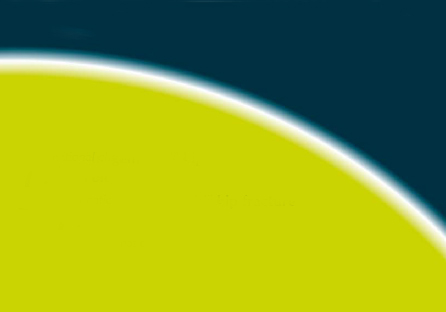 PENUNJANGDIAGNOSIS FISIOTERAPI
5
PERTEMUAN
Wismanto  SPd, SFt, M Fis.
KARDIOVASKULOPULMONAL
PENGERTIAN :
Kapasitas erobik dan daya tahan   merupakan kemampuan tubuh dalam penyediaan oksigen guna metabolisme agar gerak fungsional tercapai dalam waktu yang lama. 
Penyedia oksigen dan sirkulasi
Memberikan kehidupan sel
Mengatur suhu
Gerak fungsional/ prestasi.
Yang mempengaruhi kapasitas erobik dan daya tahan
Umur
Sex
Kebiasaan kerja fisik
Lingkungan
Adat istiadat
Status sosial.
Patologis
10/14/2012
4
Yang mempengaruhi kapasitas erobik dan daya tahan
Patologis:
Cardiovaskuler problem. 
Pulmonal problem.
Endokrin dan metabolik sistem
Multiple sistem (trauma).
Muskuloskeletal problem.
Neuromuskular problem.
10/14/2012
5
KASUS TERPILIH
8 besar Katagori Diagnosa Fisioterapi
 
1. Kondisi resiko gangguan kardiovaskuler-pulmoner
2. Kelemahan kapasitas erobik dan daya tahan akibat 
    kurang  terkondisi
3. Kelemahan kapasitas erobik dan daya tahan akibat 
    disfungsi kardiovaskuler
4. Kelemahan ventilasi dan respirasi akibat disfungsi 
    saluran nafas.
5. Kelemahan ventilasi dan respirasi akibat disfungsi 
    pompa ventilasi
6. Kelemahan ventilasi dan respirasi akibat gagal nafas
7. Kelemahan ventilasi dan respirasi akibat gagal nafas 
    neonatal
8. Kelemahan sirkulasi dan dimensi atropometri akibat 
    gangguan sistem limfe.
10/14/2012
7
1. Kondisi resiko gangguan kardiovaskulopulmonal
KONDISI  PATOFISIOLOGI : 
Diabetes
Riwayat keluarga peny. Jantung
Hiperkolesterol
Hiperlipidemi
Hipertensi
Obesitas
Gaya hidup 
Perokok
PROGNOSA NEGATIF : 
Penurunan kapasitas kerja 
Penurunan kapasitas erobik maks.
Sesak nafas saat aktifitas
Pola kerja
Reasesmen
PERENCANAAN & INTERVENSI
Discharge
EVALUASI
HIPERTENSI
Pada umumnya penyakit tekanan darah tinggi sering dialami oleh orang yang usianya sudah setengah baya. Penyakit tekanan darah tinggi atau hipertensi yaitu penyakit yang ditimbulkan karena tekanan darah di atas normal (140/90 mm Hg). Hipertensi disebabkan oleh banyak faktor, diantaranya usia yang semakin tua, kegemukan, gagal ginjal, merokok, peminum alkohol, stres dan keturunan. 
Semakin banyak faktor yang dimiliki seseorang, maka semakin besar kemungkinan orang itu terkena hipertensi.
Sakit yang ditimbulkan akibat dari hipertensi seringkali tiba-tiba terjadi, seperti stroke, lumpuh, pusing, nyeri kepala, sakit jantung, dan lambat laun dapat menyebabkan penyakit ginjal akut, arteriosklerosis.
Pencegahan hipertensi dengan pola hidup sehat seperti olahraga, istirahat dan tidak stres, diet rendah garam dan rendah kolesterol.
Pengertian Hipertensi
Darah yang mengalir ke seluruh tubuh dipompa jantung dengan kekuatan tertentu. 
Kekuatan ini berupa tekanan yang mendorong darah ke luar menuju arteri (pembuluh nadi), kemudian mengalir ke seluruh tubuh. 
Pada saat otot bilik kiri jantung berkontraksi, maka tekanan yang terjadi diteruskan ke arteri (pembuluh nadi). 
Tekanan darah ini disebut sistol. Setelah otot bilik jantung berkontraksi kemudian terjadi relaksasi (istirahat) sebentar. 
Pada saat relaksasi terjadi penurunan tekanan sampai batas rendah. 
Tekanan pada saat otot jantung relaksasi ini disebut diastol. Tekanan sistol ditulis di sebelah atas, sedang diastol ditulis di sebelah bawah. Penderita hipertensi memiliki sistol di atas 140 mm Hg dan diastol di atas 90 mm Hg.
Hipertensi ada 2 macam, yaitu :
1. Hipertensi esensial atau primer 
Penderita hipertensi esensial belum dapat dijelaskan mekanisme kerjanya. Pada umumnya penderita hipertensi esensial memiliki riwayat keluarga penderita hipertensi pula. 

2. Hipertensi Sekunder  
Hipertensi sekunder dapat terjadi karena kelainan organis seperti penyakit pada perenkim ginjal dan pembuluh darah ginjal, kelainan endokrin, akibat pemakaian obat serta pola hidup yang tidak sehat.
DIABITUS MELITUS(DM)
Pengertian: Gangguan metabolism Glukosa dalam sel, karena defist insulin.
Glukosa dalam darah nomal:sesaat=100-150 mg %, puasa : 80-120 mg %
DM=>160 mg %
Tanda dan gejala
Poli uri= Banyak kencing
Polipagi=Banyak makan
Banyak minum
BB turun
Luka sukar sembuh
Sakit-sakitan
Meninggal muda.
Predisposisi
Kurang gerak
Makan berlebih
Kehamilan
Gangguan Insulin (Hypoinsulin) dapat karena Fungsi pankreas terganggu(trauma,infeksi, genetic)
Beban insulin berlebihan
Heriditer
DM di Indonesia
Gula puasa=80-120 mg %.
Sesudah makan 1 jam = 160-170mg%
Sesudah makan 2 jam = 140 mg %.
Tingkat DM
120-160 mg % Ringan sekali (gejala) 
160-180 mg % Ringan                     I
181-250 mg % Sedang                   II
251-300 mg % Berat                     III
>301 mg % Berat sekali                IV
Gula darah puasa 100-120 mg %
Gejala DM >120 mg %
Pengobatan
Diet
Aktivitas fisik ditambah (OR) teratur dan terukur 5x/mg
Obat.
Pengukuran berat badan
Berat badan ideal 90% (TB-100) kg
Normal Ideal +/- 10 %.
BMI (Body massa Index)= IMT(index massa tubuh)
                             BB kg
BMI=       TB (meter) kuadrat. 
Normal BMI = 23 – 28.
Kecukupan kalori normal.
BB ideal X 25 cal (wanita)
BB ideal X 30 cal ( laki)
Umur 40-59 kurangi 5 %
Umur 60-69 kurangi 10 %
Umur > 70 Kurangi 20 %
% penambahan kalori
Rest               + 10 %.
Kerja ringan  + 20 %
Kerja sedang + 30 %
Kerja Berat   + 40 %
Kerja berat sekali + 50%
Diet pemula kurangi 20-30 % dari biasanya
Peningkatan BB tambah 30 %
Contoh
TB=160 cm, BB = 70 Kg. Usia = 46 th
Sek = laki-laki, pekerjaan guru
BBideal = 160-100=60-6=54 Kg 
Kebutuhan kalori kerja ringan=
   54 x 30 = 1620 +20%=1620+324 = 1945cal
Diet
BB 70 Kg
BB Ideal   54 Kg
Kebutuhan kalori 1620 cal
Kebutuhan kalori diet= (1620-5%)+20% (deviasi usia)= 1620-405= 1215 cal
Syarat komposisi diet
Komposisi sama dengan keluarga hanya dikurangi kolorinya.
Banyak serat (sayur dan buah tidak manis)
Sering makan 4-6 kali/hari dengan porsi sedikit.
Hindari minum manis ( sirup, madu, gula , keju, susu)
Jam makan 
Jam makan: 07.00, 10.00,13.00,19.00 dan 21.00
Komplikasi DM
Gangguan penglihata (mata diabit)
Gangguan paru
Gangguan jantung(dekompensasi , PJK, gagal jantung.
Gangguan pembuluh darah (arterosklerosis)
Gangguan saraf (nutresi , fungsi turun)
Gangguan ginjal (beban naik, gagal ginjal)
Infeksi tidak sembuh-sembuh (nutresi sel rendah fungisi regenerasi lemah)
Jenis komplikasi
1. Kaki diabit
Kaki bengkak (gangguan sirkulasi
Mudah infeksi (luka sukar sembuh)
Sakit baal  mudah luka luka kronis terutama ibu jari.
2. Mata diabit.
   - Lensa mata katarak
   - Kelenjar lemak di pelupuk mata
   - Gangguan metabolism lemak
   - Kosmetik jelek
   - Retina pati (gangguan penglihatan)
2. Kelemahan erobik dan daya tahan akibat kondisi                                            buruk.
KONDISI  PATOFISIOLOGI : 
Inaktifitas
Kelainan paru
Kelainan kardiovaskuler
Kegagalan sistemik kronik
Impermen multisistem
Kelainan muskuloskeletal
Kelainan neuromuskuler
Kanker, AIDS.
PROGNOSA NEGATIF : 
Penurunan daya tahan
Respon kardiovaskuler tinggi
Respon pulmoner tinggi
Cepat lelah aktifitas fungsional
Tak mampu laksanakan tugas 
  rutin
Reasesmen
PERENCANAAN & INTERVENSI
Discharge
EVALUASI
KELAINAN KARDIOVASKULER
PENYAKIT JANTUNG KORONER.
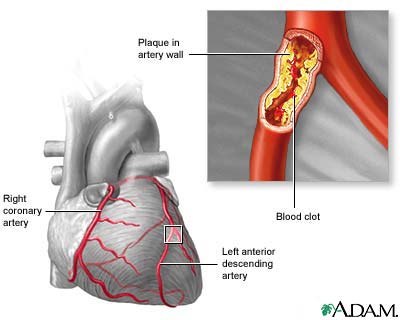 PENCETUS.
Tidak dapat dirubah:                                        1). Umur                                                         2). Jenis kelamin.                                             3). Heriditer.
Dapat dirubah.
1). Hypertensi.       
2). Merokok.
3). Hyper choleterol.
4). DM.
5). Stress psikis.
6). Inaktivitas.
7). Obesitas
Gejala.
Nyeri = Angina Pectoris
Angina pectoris stabil dan labil.

Lokasi nyeri:
1. Mid sterna kiri.
2. Dada sebelah kiri
3. Leher sebelah kiri.
4. Lengan sebelah kiri bagian dalam.
5. Interscapula
Jenis serangan Angina Pectoris
Stabil.

Saat kerja nyeri timbul  dan hilang saat rest.
Waktu kurang dari 5-10 menit (ringan).
Waktu antara 10-15 menit (sedang).
Waktu antara 15-30 menit (berat).
30-60 Injury.
Frekuensi serangan.
Stabil  1-2 kali/minggu
An stabil  5x/hari



Sesak nafas.
Lemas/lelah/capai
Pingsan bahkan meninggal.
Problem lain yang menyertai
Stable Angina Pectoris
Ciri-ciri:
Timbul saat dan sesudah kerja.
Nyeri kurang dari 15 menit.
Frekuensi jarang/1x/minggu.
Rasa nyeri ringan-sedang.
Hilang setelah istirahat.
Luas serangan kadang-kadang hanya dada.
EKG ada depresi ST segment & T terbalik (inverted)
Unstable angina pectoris.
Dapat terjadi saat rest.
Waktu serangan lebih dari 15 menit.
Frekuensi serangan lebih dari 5 x/ minggu.
Rasa nyeri tingkat sedang sampai berat
Nyeri tidak hilang hanya dengan rest.
Luas serangan lebih luas sampai inter scapula, lengan dan leher.
Tanda-tanda.
RR>32/min.
HR =kurang <50 lebih >90.
BP. Drop samapai 80/60 mmHg.
Keringat dingin, gelisah, mual muntah dan sampai pingsan (hilang kesadaran).
KELAINAN PARU
Kelainan Paru-paru .

Asma atau sesak nafas, yaitu kelainan paru-paru yang disebabkan oleh penyumbatan saluran pernafasan yang diantaranya disebabkan oleh alergi terhadap rambut, bulu, debu atau tekanan psikologis.

Emphysema, adalah penyakit pembengkakan paru-paru karena pembuluh darahnya terisi udara.

Kanker Paru-paru, yaitu kelainan paru-paru atau gangguan paru-paru yang disebabkan oleh kebiasaan merokok. Penyebab lain adalah terlalu banyak menghirup debu asbes, kromium, produk petroleum dan radiasi ionisasi. Kelainan ini mempengaruhi pertukaran gas di paru-paru.
ASMA
Prevalensinya cenderung meningkat
 Potensial fatal 
 Perlu penanganan secara paripurna
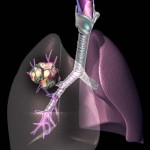 Problematik penderita asma
Sesak napas
oedema dari membrana mukosa 
bronkospasme 
hypersekresi dari mukus
Problematik penderita asma
Adanya perub. Patofisiologi pd sal napas
high lung volume breathing pattern
Increase work of breathing.
Increase RR
VA/Q mismatch 
Low PaO2 
prolonged expiration
hyperinflation
Problematik penderita asma
Batuk
Biasanya non-productive cough
Pasca serangan -> productive cough -> inflamasi pd mukosa -> increase mucus production 
 airflow limitation
 infection
Penurunan toleransi aktivitas
IRITASI JALAN NAFAS (POLUSI)
SPASME BRONKUS (RETENSI MUKUS)
OBSTRUKSI MUKUS.
HYPER AKTIF - EDEMA KELENJAR MUKUS.
SESAK NAFAS ( O2 TDK MENCUKUPI ).
 1. RR CEPAT  UTK MENAIKAN CAPASITAS .P.
 2.  SPASME OTOT INSPIRATOR (USAHA ME     
    NINGKATKAN JUMLAH UDARA INSPIRASI.
3. RESIDU UDARA PARU TINGGI.(AKIBAT SPASME OTOT INSPIRATOR).
Asma
Edema bronkiolus, sekresi mukus kental ke lumen bronkiolus, bronkospasme →tahanan saluran napas ↑ → ↓kecepatan ekspirasi maksimum & volume ekspirasi → dispnea .. 
Persepsi dan gambaran dispnea  penting untuk menunjukkan tingkat keparahan asma.
PATOLOGI ASMA
IRITASI JALAN NAFAS (POLUSI)
SPASME BRONKUS (RETENSI MUKUS)
OBSTRUKSI MUKUS.
HYPER AKTIF - EDEMA KELENJAR MUKUS.
SESAK NAFAS ( O2 TDK MENCUKUPI ).
 1. RR CEPAT  UTK MENAIKAN CAPASITAS .P.
 2.  SPASME OTOT INSPIRATOR (USAHA ME     
    NINGKATKAN JUMLAH UDARA INSPIRASI.
3. RESIDU UDARA PARU TINGGI.(AKIBAT SPASME OTOT INSPIRATOR).
PPOM  / PPOK / COPD
Penyakit paru yg mengenahi jalan nafas dan berlangsung lebih dari 3 bulan berturut-turut.

Asma ppom yang disebabkan oleh faktor elergi dan serangan hilang timbul.
Bronchitis chronik ppom karena infeksi jalan nafas.
Empizema ppom karena kerusakan penyangga jalan nafas.
TANDA-TANDA PPOM
BATUK (SPUTUM YG KENTAL+ SILIA LEMAH)
RETENSI SPUTUM
SESAK NAFAS (RR CEPAT) KARENA
   	SPASME OTOT-OTOT INSPIRATOR
   	RESIDUAL VOLUME YG TINGGI
   	JLN NAFAS SEMPIT (SPAME+SPUTUM)
   	TIDAK KECUKUPUN KEBUTUHAN O2
MENGI (SPAME BRONCHUS).
NAMA LAIN PPOM
EMPHY AND CHRONIC BRHONCHITIS SYNDROM 1958.
CRONIC PULMONARY  INSULFISIENSI 1960
CRONIC AIR WAY OBSTRUCTIE 1966
CRONIC OBSTRUCTI PULMONARY DESEASE  ( COPD)  ATAU PENYAKIT PARU OBSTRUKSI MENAHUN (PPOM) 1979.
PENCETUS.
POLUSI
ELERGI
INFEKSI JALAN NAFAS
MANIFESTASI
ANAK DAN LANSIA
SOSIAL EKONOMI
PENGETAHUAN TTG KESEHATAN.
JENIS KEMALIN. 
MENSTRUASI, HAMIL, LELAH
STRESS ATAU PSIKIS.
ETIOLOGI.
SISA INFEKSI JALAN NAFAS ATAS /BAWAH
    (PERTUSIS, PNEUMONIA, TBC)
OBSTRUKSI BRONKUS (ATELEKTASIS).
KONGINETAL 
BRONCHIEKTASIS
SINUSITIS.
3. Kelemahan ventilasi, respirasi, erobik, daya tahan akibat disfungsi saluran nafas.
KONDISI  PATOFISIOLOGI : 
Kelainan paru akut
Ketergantungan oksigen akut 
 & kronis
Operasi kardiothorak
Perubahan pola bunyi nafas
Perubahan pola radiografi dada
Transplantasi tulang/operasi 
  besar
PROGNOSA NEGATIF : 
Penurunan daya tahan
Sesak nafas rest & gerak
Lemah pengeluaran dahak
Lemah batuk
Lemah tenaga nafas
Lemah pertugaran gas.
PERENCANAAN, INTERVENSI, EVALUASI
KELAINAN PARU AKUT
DEFINISI Sindroma Gawat Pernafasan Akut (Sindroma Gawat Pernafasan Dewasa) adalah suatu jenis kegagalan paru-paru dengan berbagai kelainan yang berbeda, yang menyebabkan terjadinya pengumpulan cairan di paru-paru (edema paru).
 Sindroma gawat pernafasan akut merupakan kedaruratan medis yang dapat terjadi pada orang yang sebelumnya mempunyai paru-paru yang normal. 
Walaupun sering disebut sindroma gawat pernafasan akut dewasa, keadaan ini dapat juga terjadi pada anak-anak.
PENYEBAB
Penyebabnya bisa penyakit apapun, yang secara langsung ataupun tidak langsung melukai paru-paru:
Infeksi berat dan luas (sepsis)
Pneumonia
Tekanan darah yang sangat rendah (syok)
Terhirupnya makanan ke dalam paru (menghirup muntahan dari lambung)
Kerusakan paru-paru karena menghirup oksigen konsentrasi tinggi
Emboli paru
Cedera pada dada
Luka bakar hebat
Tenggelam
Operasi bypass kardiopulmoner
Peradangan pankreas (pankreatitis)
Overdosis obat seperti heroin, metadon, propoksifen atau aspirin
Trauma hebat
Transfusi darah (terutama dalam jumlah yang sangat banyak).
GEJALA
Sindroma gawat pernafasan akut terjadi dalam waktu 24-48 jam setelah kelainan dasarnya. 
Mula-mula penderita akan merasakan sesak nafas, bisanya berupa pernafasan yang cepat dan dangkal. Karena rendahnya kadar  oksigen dalam darah, kulit terlihat pucat atau biru, dan organ lain seperti jantung dan otak akan mengalami kelainan fungsi. 
Hilangnya oksigen karena sindroma ini dapat menyebabkan komplikasi dari organ lain segera setelah sindroma terjadi atau beberapa hari/minggu kemudian bila keadaan penderita tidak membaik. 
Kehilangan oksigen yang berlangsung lama bisa menyebabkan komplikasi serius seperti gagal ginjal.
Tanpa pengobatan yang tepat, 90% kasus berakhir dengan kematian. 
Bila pengobatan yang diberikan sesuai, 50% penderita akan selamat. Karena penderita kurang mampu melawan infeksi, mereka biasanya menderita pneumonia bakterial dalam perjalanan penyakitnya. 

Gejala lainnya yang mungkin ditemukan: - cemas, merasa ajalnya hampir tiba - tekanan darah rendah atau syok (tekanan darah rendah disertai oleh kegagalan organ lain) - penderita seringkali tidak mampu mengeluhkan gejalanya karena tampak sangat sakit.
PROGNOSIS
Angka kematian melebihi 40%.
Penderita yang bereaksi baik terhadap pengobatan, biasanya akan sembuh total, dengan atau tanpa kelainan paru-paru jangka panjang. 
Pada penderita yang menjalani terapi ventilator dalam waktu yang lama, cenderung akan terbentuk jaringan parut di paru-parunya. Jaringan parut akan  membaik beberapa bulan setelah ventilator dilepas.
OPERASI CARDIOTHORAX
Macam bedah jantung.
Pada dasarnya bedah jantung dibedakan dua macam :
A. Bedah jantung tertutup bila jantung tidak  dibuka atau tanpa menghentikan fungsi jantung dan paru.
B. Bedah jantung terbuka bila perlu menghentikan fungsi jantung dan paru
Problem Post bedah.
1.      Tanda-tanda vital ada perubahan dari normal.
		a.      HR > 90/min  ( tachicardia).
            	           HR<  50 ( bradicardia).
		b.      RR kurang  dari 12 atau lebih dari 24 /min.
		c.       BP kurang dari 120/90 mmHg bahkan sistole dibawah
                           60 mm Hg.
		d.      Suhu lebih tinggi dari 36,5⁰ C ( demam atau panas).
2.    Luka insisi yang tidak enak ( sakit saat bernafas,bergerak).
3.   Adanya alat bantu yang membuat tidak nyamam seperti: Sande, tube, slang oksigen, drainage, alat monitor jantung, alat bantu respirasi dll.
Problem Post bedah.
1.      Sputum yang bertambah.
2.      Penurunan fungsi paru dan jantung.
3.      Gerakan nafas dan fungsi nafas.terganggu.
4.      Ventilasi thorak menurun.
5.      Gerakan sendi thorak menurun.
6.      Gelisah,cemas, takut bergerak atau bernafas bebas
           bahkan merasa tidak aman.
7.      Pengetahuan latihan yang menurun, yang memperberat
           dan memperingan keluan.
8.    Kemampuan aktivitas : Self care,  self dreesing, ADL menurun. 
9.      Komplikasi : a). Gagal nafas, insulfisiensi b).  cardiac arest , c). Aritmia, d. Infeksi. d). Gagal ginjal. e). Penurunan fungsi syaraf.  f). Emboli paru/ pembuluh darah. g). Tidak stabilnya tulang sternum.
4. Kelemahan kapasitas erobik,daya tahan,    akibat disfungsi pompa kardiovaskuler
KONDISI  PATOFISIOLOGI : 
Angioplasti / aterektomi
Tersumbat atrioventrikuler
Shock kardiogenik
Kardiomiopathy
Operasi kardiothorak
Aritmia komplek artikuler
Mikardial infark
Abnormal jantung kongenital
Penyakit arteria koroner
Diabetes berat
Miokardial iskemia saat gerak
Penyakit jantung hipertensi
Penyakit valvula
Kelemahan kapasitas erobik,daya tahan, akibat disfungsi pompa kardiovaskuler
PROGNOSA NEGATIF : 
Respon jantung abnormal thd peningkatan kebutuhan oksigen
Meningkat gejala kardiovaskuler thd peningkatan kebutuhan oksigen
Respon pulmoner abnormal
Respon tensi tetap/turun thd peningkatan kebutuhan oksigen (gagal jantung)
Respon hipertensi thd peningkatan kebutuhan oksigen (disfungsi jantung)
Kelemahan pertukaran gas
Sesak nafas/bunyi saat aktifitas
Tidak mampu beraktifitas kerja akibat berbagai gejala
Kemampuan ADL menurun.
C ARDIOMYOPATHY
Cardiomyopathy (harfiah "penyakit otot jantung ") adalah kerusakan terukur dari fungsi miokardium (otot jantung), biasanya menyebabkan gagal jantung.
 Gejala umum adalah dyspnea (sesak napas) dan edema perifer (pembengkakan pada kaki).
 Orang dng kardiomiopati seringkali berisiko denyut jantung tidakteratur dan kematian jantung mendadak .
Cardiomyopathies dapat dikategorikan sebagai Ekstrinsik atau Intrinsik.
Ekstrinsik Cardiomyopathy adalah kardiomiopati dimana utama patologi berada di luar miokardium sendiri.
Cardiomyopathies kebanyakan ekstrinsik.
Penyebab paling umum dari kardiomiopati ekstrinsik adalah iskemia . 
Iskemia dapat dipahami sebagai pasokan oksigen yang buruk dari otot jantung (kebutuhan oksigen lebih tinggi dari pasokan saat ini). 
Organisasi Kesehatan Dunia menyebut cardiomyopathies spesifik
Intrinsik cardiomyopathy adalah kelemahan pada otot jantung bukan karena penyebab eksternal . 
IstilahCardiomyopathy intrinsik tidak menggambarkan etiologi spesifik otot jantung yang melemah. 
Penyebab eksternal diidentifikasi termasuk obat dan alkohol toksisitas, beberapa infeksi (termasuk Hepatitis C ), dan berbagai genetik dan idiopatik  
    (penyebab tidak diketahui).
MIOCARDIAL INFARK
Pengertian

Infark miokardium mengacu pada proses rusaknya jaringan jantung akibat suplai darah yang tidak adekuat sehingga aliran darah koroner berkurang. 
     (Brunner & Sudarth, 2002)

Infark miocard akut adalah nekrosis miocard akibat aliran darah ke otot jantung terganggu. 
     (Suyono, 1999)
1. Penyebab
a. Suplai oksigen ke miocard berkurang yang disebabkan oleh 3 faktor :
Faktor pembuluh darah :
Aterosklerosis.
Spasme
Arteritis
Faktor sirkulasi :
Hipotensi
Stenosos aurta
Insufisiensi
Faktor darah :
Anemia
Hipoksemia
Polisitemia
b. Curah jantung yang meningkat :
Aktifitas berlebihan
Emosi
Makan terlalu banyak
Hypertiroidisme
c. Kebutuhan oksigen miocard meningkat pada :
Kerusakan miocard
Hypertropimiocard
Hypertensi diastolic
2. Faktor predisposisi :
a. Faktor resiko biologis yang tidak dapat diubah :
Usia lebih dari 40 tahun
Jenis kelamin : insiden pada pria tinggi, sedangkan pada wanita meningkat setelah menopause
Hereditas
Ras : lebih tinggi insiden pada kulit hitam.
b. Faktor resiko yang dapat diubah :
Mayor :
Hiperlipidemia
Hipertensi
Merokok
Diabetes
Obesitas
Diet tinggi lemak jenuh, kalori
Minor:
Inaktifitas fisik
Pola kepribadian tipe A (emosional, agresif, ambisius, kompetitif).
Stress psikologis berlebihan.
Tanda Dan Gejala
1. Nyeri :
Nyeri dada yang terjadi secara mendadak dan terus-menerus tidak mereda, biasanya diatas region sternal bawah dan abdomen bagian atas, ini merupakan gejala utama.
Keparahan nyeri dapat meningkat secaara menetap sampai nyeri tidak tertahankan lagi.
Nyeri tersebut sangat sakit, seperti tertusuk-tusuk yang dapat menjalar ke bahu dan terus ke bawah menuju lengan (biasanya lengan kiri).
Nyeri mulai secara spontan (tidak terjadi setelah kegiatan atau gangguan emosional), menetap selama beberapa jam atau hari, dan tidak hilang dengan bantuan istirahat atau nitrogliserin (NTG).
Nyeri dapat menjalar ke arah rahang dan leher.
Nyeri sering disertai dengan sesak nafas, pucat, dingin, diaforesis berat, pening atau kepala terasa melayang dan mual muntah.
Pasien dengan diabetes melitus tidak akan mengalami nyeri yang hebat karena neuropati yang menyertai diabetes dapat mengganggu neuroreseptor (mengumpulkan pengalaman nyeri).
1. Laboratorium
2. EKG
(Akan dibahas lebih lanjut)
5. Kelemahan ventilasi, respirasi pertukaran gas,         akibat disfungsi pompa ventilasi.
PROGNOSA  NEGATIF :
Bunyi nafas tak normal
Frek nafas meningkat dg penurunan vol tidal saat rest
Penyaluran udara tdk lancar akibat lemah pompa nafas
Penurunan hebat kekuatan dan daya tahan
Kelemahan parah otot nafas
Sesak nafas pada ADL
Nafas paradoks saat rest atau kerja
Penurunan progresif O2 arteri, peningkatan CO2 vena
Memerlukan alat bantu pompa nafas.
KONDISI PATOFISIOLOGI : 
Elevasi diapragma dan hilang volume dada secara radiografi
Paralisis diapragma
Poliomielitis otot pernafasan
Fibrosis pulmonum
Penyakit paru restriktif
Kiposkoliosis berat
Neoplasma spinal/cerebral
Cedera batang spinal.
FIBROSIS PULMONUM
(IDIOPHATIC)
DEFINISI
Fibrosis Pulmoner Idiopatik (Alveolitis Fibrosa , Pneumonia Interstisial Biasa) adalah pembentukan
jaringan parut, penebalan dan peradangan pada jaringan paru yang penyebabnya tidak diketahui.
Fibrosis paru dapat disebabkan oleh berbagai penyakit, terutama yang berkaitan dengan kelainan
sistem kekebalan. Walaupun banyak penyebab yang mungkin, tetapi pada 50% penderita penyebabnya
tidak pernah diketahui. Orang-orang ini dikatakan menderita fibrosis paru idiopatik .
Idiopatik berarti penyebabnya tidak diketahui.
PENYEBAB
Fibrosis pulmoner idiopatik adalah suatu penyakit pada saluran pernafasan bagian bawah yang
menyebabkan menurunnya fungsi alveolar (kantong udara) dan terbatasnya pertukaran oksigen dari
udara ke darah.
Di dalam jaringan paru terjadi peradangan dan penimbunan jaringan parut yang luas.
Kerusakan pada jaringan paru terjadi sebagai akibat dari respon peradangan yang penyebabnya tidak
diketahui.
Penyakit ini paling sering ditemukan pada usia 50-70 tahun, hampir 75% penderitanya merupakan
perokok sigaret.
GEJALA
Gejalanya berupa:
- sesak nafas setelah melakukan aktivitas, yang berlangsung selama beberapa bulan atau tahun; pada
akhirnya sesak juga akan dirasakan pada saat penderita sedang beristirahat
- mudah lelah
- batuk, biasanya tanpa dahak
- nyeri dada (kadang-kadang).
Pada stadium lanjut, sekeliling mulut atau kuku jari tangan penderita tampak kebiruan (sianosis)
karena kekurangan oksigen. Bisa ditemukan clubbing fingers (ujung jari tangan membengkak, seperti
tabuh genderang/pentungan).
Idiopathic pulmonary fibrosis (IPF) (atau kriptogenik fibrosis alveolitis (CFA) atau idiopatik fibrosis interstitial pneumonia) adalah bentuk, kronis progresif penyakit paru-paru ditandai dengan fibrosis kerangka pendukung (interstitium) dari paru-paru. Menurut definisi, istilah ini digunakan hanya ketika penyebab fibrosis paru tidak diketahui ("idiopathic").
PENYAKIT PARU RESTRIKTIF
Restrictive lung diseases adalah:
Kumpulan penyakit paru yang penyebabnya berbeda-beda, gangguan pada umumnya kesulitan pengembangan paru dan terjadi penurunan volume paru. 
Penyakit restrictive dapat disebabkan karena penyakit parenchyma alveolar atau pleurae, fibrotic alveolar, interstitial parenchyma, dapat juga karena gangguan dinding dada atau neuromuskular apparatus (Julie AS,1991)
Intrinsic  : Perubahan parenchyma paru . 
Extrinsic : 
Penyakit  pleura, 
Penyakit dinding thorac, 
Penyakit neuromuscular yg ada gangguan fungsi pernafasan.
Etiology of restrictive lung disease
(Kelompok penyakit ini bermacam-macam kasus)
Radiation therapy.
Inorganic dust
Inhalation of noxious gases
Oxygen toxicity
Tuberculosis
Pleuritis.
Perubahan parenchym setelah imflamasi atau fibrotik dari jaringan paru. interstitial lung disease menyebabkan pengembangan paru terhambat.
Konsekuensinya volume paru turun. 
Perubahan penurunana vasculer pulmonary  Hypoxemia and cor pulmonal.
Pada penyakit pleural mengentalkan plaques of collagen fibers penyebab fibrosis.
Perubahan ini terjadi saat injury.
CAUSES
Collagen vascular diseases 
Scleroderma
Polymyositis/dermatomyositis
Systemic lupus erythematosus
Rheumatoid arthritis
Ankylosing spondylitis.
2. Drugs induced 
Nitrofurantoin
Amiodarone
Dilantin
Bleomycin
Cyclophosphamide
Methotrexate
Radiation.
3. Primary or unclassified diseases
Sarcoidosis
Pulmonary histiocytosis X
Lymphangioleiomyomatosis (LAM)
Pulmonary vasculitis
Alveolar proteinosis
Eosinophilic pneumonia
Bronchiolitis obliterans organizing pneumonia (BOOP)
4. Idiopathic fibrotic disorders
Acute interstitial pneumonia
Idiopathic pulmonary fibrosis (usual intersttial pneumonitis)
Lymphocytic interstitial pneumonitis
Desquamative interstitial pneumonitis
Non-specific interstitial pneumonitis
7. Kelemahan ventilasi, respirasi pertukaran gas,            akibat gagal nafas neonatal.
KONDISI PATOFISIOLOGI : 
Sesak nafas dan bradikardi
Dispasia bronhopulmonal
Sindroma aspirasi meconium
Pneumonia
Kegagalan neurovaskuler
Kecacadan kongenital
Penyakit membran hialin
Desaturasi cepat saat gerak atau menangis
Bedah thorak-abdomen
PROGNOSA  NEGATIF :
Gagal jalan nafas
Gagal batuk
Gagal pertukaran gas
Pola nafas paradoks
Retraksi intercostal/subcostal saat inspirasi
Respon pulmonal abnormal terhadap aktifitas
Intoleran fisiologik thd perawatan rutin
FISIOTERAPI JANTUNG PARU PADA ANAK
PERNAFASAN ANAK BERBEDA DNG DEWASA.
BERBEDA ANATOMI DAN FISIOLOGI
UNSUR TUMBUH KEMBANG BAYI-ANAK
SHG MEMPENGARUHI PEMERIKSAAN, ANALISA DAN TIONDAKAN FT NYA.
PERBEDAAN ANAK DAN ORANG DEWASA
CARA KOMUNIKASI / INFORMASI      SANGAT TGT PENGASUH/IBUNYA
PENDEKATAN PADA BAYI/ ANAK PUNYA CARA TERSENDIR : PEMERIKSAAN, TINDAKAN DLL
SELALU MENIMBULKAN MASALAH.
ANAK PERLU PENGHARGAAN
PERLU MELIBATKAN PENGASUH 
6. 	PERBEDAAN USIA SANGAT BERBEDA PERLAKUANNYA
7.	 PERKEMBANGAN REFLEK DAN RESPON SANGAT PENTING BAGI FISIOTERAPI ANAK.
FISIOLOGI.
PARU BAYI  LEMAH.
POLA NAFAS TIDAK TERATUR  APNOE
PENINGKATAN VULUME PARU TAK TERLAKSANAN  RR NAIK / DEEP BREATHING.
NEONATUS TIDUR 20 JAM DLM 24 JAM.
FUNGSI DIAPRAGMA BAYI / ANAK 10-25% (DEWASA 50-65%). RR MENCAPAI 110/MIN. OTOT PERNAFASAN MUDAH LELAH.
BASAL METABOLISME ANAK TINGGI  OKSIGEN TIDAK TERPENUH  HYPOKSIA  JUSTRU BRADIKARDIA HR KURANG DARI 100/MIN.
PENINGKATAN VENTILASI LOKAL ( THORAKAL) TIDAK TERATUR  KELELAHAN  PENYAKIT PARU BAGIAN ATAS.
BAGI BAYI YG BESAR  VOLUME PARU TERBATAS  RESIDUAL VULUME TINGGI , JALAN NAFAS RELATIF KECIL  VOLUME UDARA RENDAH SESAK NAFAS.
SESAK NAFAS
Rasa tidak nyaman bernapas 
Subjektif & sulit diukur 
Penyebab : paru, jantung, endokrin, ginjal, neurologi, hematologi, reumatologi & psikologi
Prevalens dispnea → tidak ada data akurat
Penelitian→jenis kelamin & umur beda→ 6 – 27 %
DEFINISI DISPNEA
The American Thoracic Society (ATS):
 
	Suatu istilah persepsi subjektif ketidaknyamanan bernapas yang terdiri  dari sensasi dengan intensitas yang berbeda, merupakan hasil interaksi berbagai faktor fisiologi, sosial & lingkungan serta dapat menginduksi respons fisiologi & perilaku sekunder
MEKANISME DISPNEA
Interaksi sinyal & reseptor dalam sistim saraf otonom, korteks motorik, reseptor saluran napas, paru & dinding dada →dispnea

Kompleks pernapasan ← reseptor, emosi, latihan, paru, saluran napas & dinding dada→ dispnea (korteks sensorik 	primer)

Emosi, kognitif & perilaku mempengaruhi langsung pusat dispnea di otak.
DISPNEA PENYAKIT PARU
Penyebab dispnea:
Kelainan mekanisme pernapasan, paru lebih kaku, kelemahan otot ventilasi,
	peningkatan input kemoreseptor.
Penyakit paru obstruktif yang sering: emfisema, asma dan bronkitis kronis.
Dispnea penyakit paru obstruktif →kelainan mekanik pernapasan, kelainan volume paru dan gangguan pertukaran gas.
Kategori fisiologik penyakit penyebab dispnea
1.	Gangguan mekanik ventilasi: obstruksi aliran udara,resistensi pengembangan paru,dinding dada,diagfragma
Kelemahan pompa napas (otot pernafasan)
Peningkatan kendali napas: hipoksemia, asidosis metabolik, stimulasi reseptor paru.
4.	Ventilasi rugi: Destruksi kapiler, obstruksi pembuluh darah besar
Disfungsi psikologik: somatisasi, depresi, kecemasan (sindroma hiperventilasi)
Takikardi dan Bradikardi
Definisi
Takikardi merupakan berdenyutnya jantung melebihi denyut jantung manusia normal yaitu sekitar 60-100 kali per menit, apabila denyut jantung melebihi 100 kali per menit maka bisa dikatakan takikardi.
Bradikardi merupakan kebalikan dari takikardi yaitu berdenyutnya jantung kurang dari 60 kali per menit.
PenyebabTakikardia disebabkan gangguan impuls listrik yang mengontrol irama kerja jantung. Banyak hal yang dapat menyebabkannya, yaitu:
Kerusakan jaringan jantung akibat penyakit jantung
Penyakit atau kelainan jantung bawaan
Tekanan darah tinggi
Merokok
Demam
Terlalu banyak minum alkohol
Minum minuman berkafein terlalu banyak
Efek samping obat
Penyalahgunaan narkoba, seperti kokain
Ketidakseimbangan elektrolit, mineral atau zat terkait yang diperlukan untuk melakukan impuls listrik
Tiroid terlalu aktif (hipertiroidisme)
Bradikardi disebabkan oleh antara lain :
Perubahan jantung yang merupakan hasil penuaan.
Penyakit yang merusak sistem listrik jantung. 
Ini termasuk penyakit arteri koroner, serangan jantung, dan infeksi seperti endokarditis dan miokarditis.
Kondisi yang dapat memperlambat impuls listrik melalui jantung. 
Contoh: tingkat tiroid yang rendah (hypothyroidism) atau ketidakseimbangan elektrolit, seperti kalium terlalu banyak dalam darah.
Beberapa obat untuk mengobati masalah jantung atau tekanan darah tinggi, seperti beta-blocker, antiaritmia, dan digoksin.
Gejala
Gejala takikardia :
Pusing
Sesak napas
Jantung berdebar
Nyeri dada
Pingsan
Gejala bradikardi :
Sakit dada
Sesak napas
Penurunan kesadaran
Hipotensi
Gagal jantung

Tidak normalnya denyut jantung tidak selalu mengindikasikan adanya penyakit jantung serius, oleh karena itu dibutuhkan pemeriksaan lebih lanjut atas keluhan yang dirasakan.
PNEUMONIA
PERADANGAN PADA PARENSIM LOBUS/LOBULUS KARENA BAKTERI / VIRUS DAN TERGOLONG IPSA.
PREDISPOSISI
   - BAYI / ANAK.        - POST RADIASI
   - ALKOHALIS           - TIDUR LAMA
   - POST OP                  (pneumonia hipostatis)
   - ASPIRASI                - KUMAN pneumoniacocus
GEJALA & TANDA PNEMONIA
GEJALA.  NYERI DADA, SESAKNAFAS
TANDA-TANDA. 
   - Vital sign .                        
   - DEMAM
   - BATUK BERDAHAK     
   - CEMAS
   - GERAK FUNGSIONAL MENURUN.
KOMPLIKASI PNEUMONIA
DAHAK PURULEN
JALAN NAFAS SEMPIT
ROM THORAK RENDAH
OTOT RESPIRASI LEMAH
VENTILASI RENDAH
SESAK NAFAS
GERAK FUNGSIONAL 
TERBATAS
1. PLEURA 
    EFUSI
2. ABSES
    PARU
3. SEPSES
STADIUM PNEUMONIA
I. AKUT  (4-14 JAM)  : DEMAM, BATUK, NYERI  DADA.

II. EXUDAT ALVEOLI, INFILTRASI FIBRIN DI 
     ALVEOLI TAK LENTUR. 
     ALVEOLI TAK TERISI UDARA.
     SESAK NAFAS, PUCAT, CYANOSIS.

III. HEPATITIS AKIBAT INFILTRASI VIRUS

IV.MASA RESOLUSI: NAFAS MEMBAIK
         PANAS MENURUN.
Tanda-tanda dan gejala gagal nafas.
1.  Vital Sign : HR, RR, BOOD PRESURE.
2.  Gelisah/ tidak sadar.
3.   Sesak nafas atau gagal nafas.
4.   Batuk / berdahak. 
5.   Pola nafas tidak efektif.
6.   Sikap spesifik, ROM.
7.  Sensorik.
8.  Kekuatan otot pernafasan.
9.  Pengetahuan kesehatan
10. ADL.
8. Kelemahan sirkulasi dan antropometri akibat gangguan sistem limfe.
KONDISI PATOFISIOLOGI : 
Selulitis
Filariasis 
Infeksi / Sepsis
Limfedema
Post radiasi
Bedah rekonstruksi
Paska diseksi nodus limfe
Distropi refleks simpatetik
Trauma
AIDS
PROGNOSA  NEGATIF :
Bengkak
Nyeri
Gagal integritas kulit
Sulit/gagal berpakaian
Bodi image negatif/minder
LIMFEDEMA
Definisi:
Akumulasi cairan interstitial dengan kadar protein tinggi pada kulit dan jaringan subkutan sebagai akibat dari disfungsi sistem limfatik.
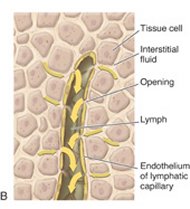 J. Octovianus (BOB), Limfedema ,Grabb and Smith's plastic surgery. 6th ed , 2007
Etiologi
Limfedema Primer
Unknown
Genetik : 
Congenital limfedema
Limfedema praecox
Limfedema tarda
Limfedema sekunder
Infeksi
Pembedahan
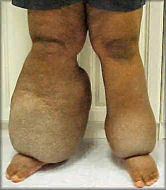 Limfedema Primer
Wanita : Pria  3:1
Ekstremitas kiri >> kanan
Ektremitas bawah >> atas
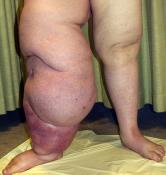 Limfedema Sekunder
>> disebabkan oleh Wuchereria Bancrofti
Kerusakan Kelenjar limfe karena pembedahah, radiasi dan invasi tumor
Infeksi dan keradangan pada kelenjar limfe
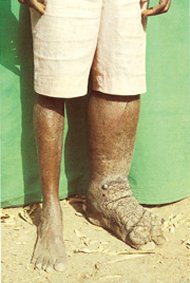 Diagnosis
Dapat ditegakkan melalui assesmen dan pemeriksaan fisik.

Assesmen
Bedakan dengan non limfatik edema
Edema, dari distal ke proksimal
Edema awalnya pitting, berkembang menjadi non pitting bila telah terjadi fibrosis
Keluhan kelelahan dan berat pada ekstremitas
Komplikasi
Limfangitis rekuren
Selulitis
Fibrosis jaringan subkutan
Gangguan fungsi gerak
lymphangiosarcoma
SEPSIS
Sepsis adalah kondisi medis serius dimana terjadi inflamasi diseluruh tubuh (disebut sindrom respon inflamasi sistemik atau SIRS) dan adanya infeksi yang diketahui atau dicurigai. 
Tubuh dapat mengembangkan respon inflamasi terhadap mikroba dalam darah, urin, paru-paru, kulit, atau jaringan lain. 
Sebuah istilah awam yang salah untuk sepsis adalah keracunan darah, lebih tepat diterapkan untuk Septikemia.
Sepsis berat
Sepsis berat terjadi ketika sepsis menyebabkan disfungsi organ, tekanan darah rendah (hipotensi), atau aliran darah yang tidak mencukupi (hipoperfusi) ke satu atau lebih organ (menyebabkan, misalnya, asidosis laktat, penurunan produksi urin, atau status mental berubah). 
Sepsis bisa menyebabkan septik, sindrom disfungsi organ syok beberapa (sebelumnya dikenal sebagai kegagalan organ multiple), dan kematian. 
Disfungsi organ hasil dari hipotensi yang diinduksi sepsis (<90 mmHg atau penurunan ≥ 40 mmHg dari baseline) dan koagulasi intravaskular.
Gejala Sepsis
Selain gejala yang berkaitan dengan infeksi , sepsis ditandai dengan munculnya peradangan akut seluruh tubuh, dan karena itu, sering dikaitkan dengan demam dan peningkatan jumlah sel darah putih (leukositosis) atau jumlah sel darah putih yang rendah.